Endo-Munoz et al. S1 Fig.
A
B
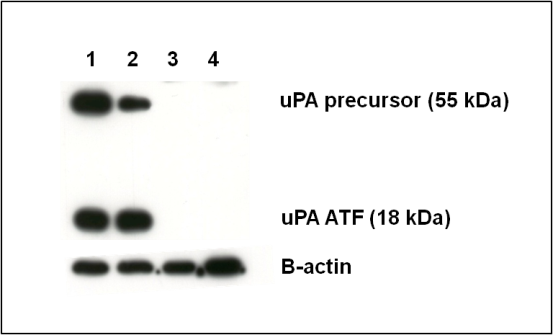 KHOS        KRIB     BTK143B    SJSA         HOS         U2OS         G292
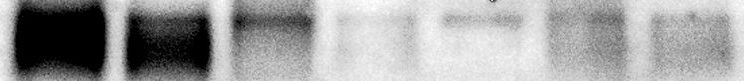 uPAR
Ras
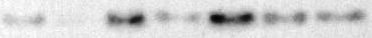 β-actin
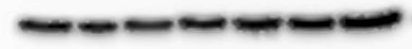 C
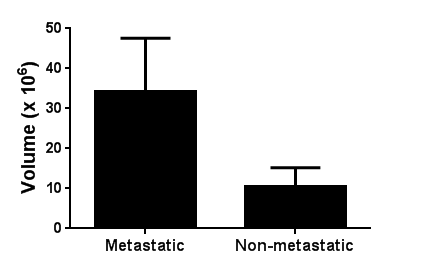 1